Power Bank Distributions 
In sylhet division.
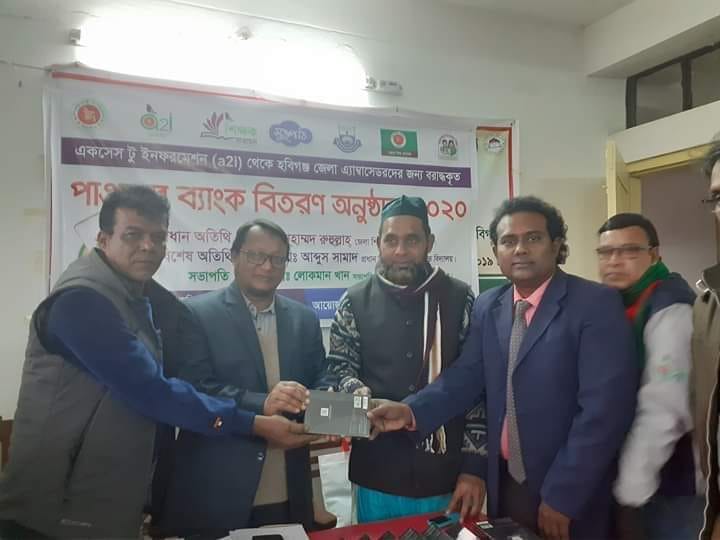 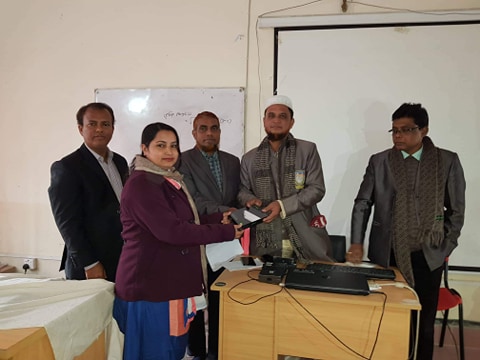 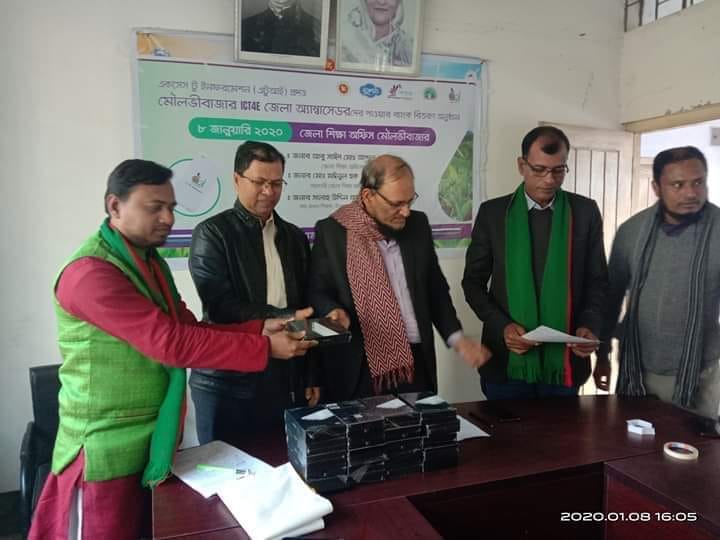 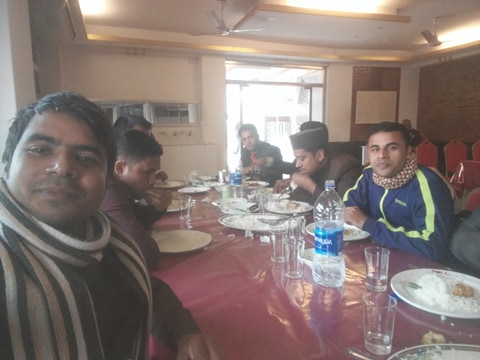